Tájékoztatás a 2019. évi Országos Statisztikai Adatfelvételi Programba tartozó elsődleges és másodlagos adatforrásokról
az Országos Statisztikai Tanács és a Nemzeti Statisztikai Koordinációs Testület részére
Dr. Nagy Eszter
2018.09.26
2
Felülvizsgálati szempontok
Az adatfelvételek párhuzamosságának kiküszöbölése;
Az adatgyűjtések beérkezési határidőinek, gyakoriságának felülvizsgálata;
A kérdőíveken bekért adatmennyiség, az adatkörök racionalizálása;
Az adminisztratív forrásból származó adatok további feltérképezése, felhasználása, ezáltal adatgyűjtések kiváltása vagy adatátvétellé minősítése;
Elektronikus rendszerben történő adatbegyűjtés, mely jelentős mértékben meggyorsítja a kötelezettségek nyomon követését, teljesítését, korrekcióját, és a szervezetek közötti kommunikációt.
2
3
Kormányrendeleti tartalom és változásai
Az OSAP Korm. rendelet 2019. évre tervezett adatgyűjtéseinek száma: 231 db, a statisztikai célú adatátvételek száma: 8 db.
A Stt. felhatalmazása alapján az OSAP Korm. rendeletben a statisztikai célú adatátvételek száma csökkent  adminisztratív adatátvételek
Adatfelvételek 2018-2019
3
4
Az OSAP Korm. Rendeletben elrendelt adatfelvételek az alábbi hét fő szakstatisztikai területet fedik le:
Társadalom (jövedelmi viszonyok, életkörülmények, fogyasztás, oktatás, sport…)
Szociális- és egészségügy
Gazdasági ágazatok (mezőgazdaság, ipari területek, kereskedelem, K+F, turizmus, kommunikáció, innováció…)
Általános gazdasági mutatók (nemzeti számlák, GDP, beruházások, pénzügyek, árak, energiagazdálkodás…)
Környezet (levegő, víz, környezetvédelem, hulladékgazdálkodás…)
Regiszterek (nyilvántartások minden területről)
Népesség, népmozgalom
4
5
KSH-n kívüli HSSz tagok adatfelvételei szakstatisztikai területek szerint
KSH adatfelvételei SZAKSTATISZTIKAI TERÜLETEK szerint
Jelentős területek:
Gazdasági ágazatok (38%)
Általános gazdasági mutatók (27%)
Jelentős területek:
Gazdasági ágazatok (35%)
Társadalom (32%)
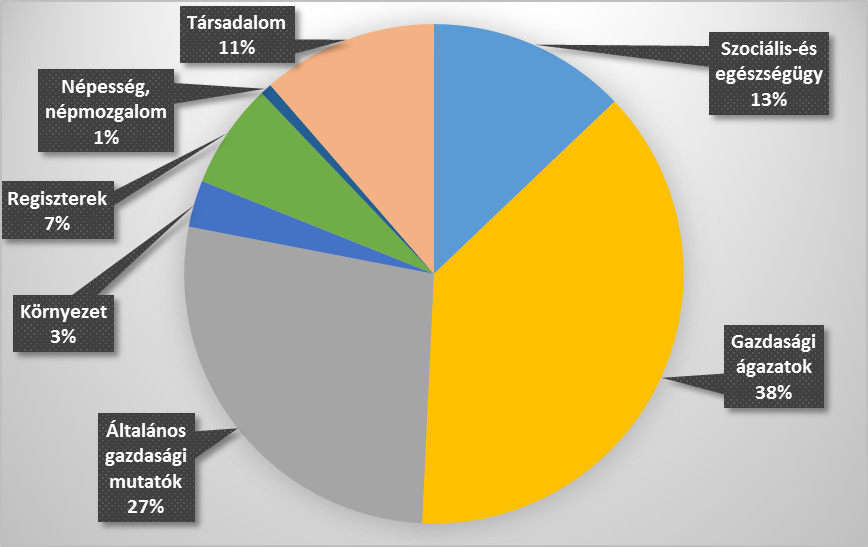 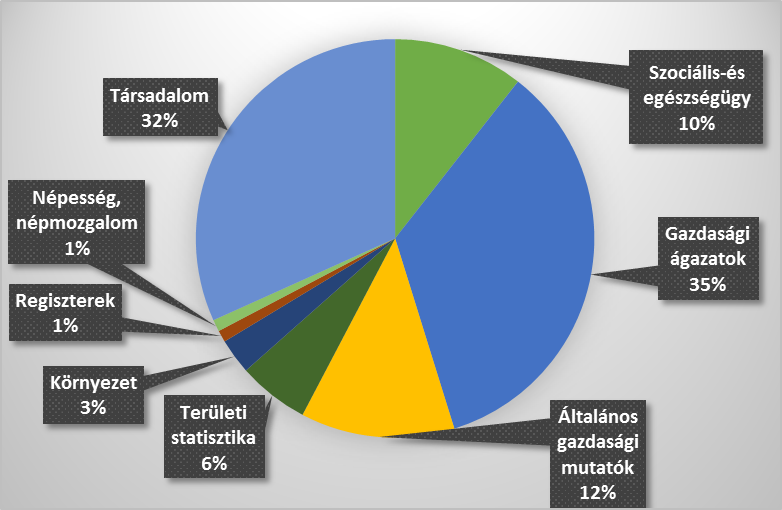 5
6
Adatfelvételekkel kapcsolatos változások I.
Új illetve újra elrendelésre kerülő adatfelvételek
KSH: 2 db önkéntes adatgyűjtés újraindul, EU-s jogszabályi kötelezettség alapján; 
KSH:„Lakbérfelvétel” 2018. őszén, hazai adatigény alapján
OBH: egy korábbi adatgyűjtés ketté válik  1 Módosított, 1 Új
További információk, minisztériumi változások miatt
- PM-ből 4 adatgyűjtés  KSH fejezetébe
- ITM-ből: 2 adatgyűjtés  KSH fejezetébe 
- PM-ből 1 adatgyűjtés  ITM fejezetébe
6
7
Adatfelvételekkel kapcsolatos változások II.
Szünetelő, megszűnő adatfelvételek
KSH
Szünetelő: 6 darab
Beolvadással megszűnő: 3 darab
HSSz KSH-n kívüli tagjai
Szünetelő: MEKH (1 db)
Beolvadással megszűnő: AM, OBH (1-1 db)
Megszűnő: BM (5 db), ITM (2 db), AKI (1 db)
7
8
Statisztikai adatgyűjtések száma szervenként, részletes bontásban 2018, 2019
8
9
Kormányrendeleten kívüli tartalom és változásai
Az OSAP Korm. rendeleten kívüli 2019. évre tervezett adatátvételeinek száma: 244 db, ebből a HSSz szerveinek elrendelésébe tartozik 32 db, a KSH elrendelésébe tartozik 212 db.
9
10
KSH-n kívüli HSSz tagok OSAP Korm. rendeleten kívüli adatátvételei szakstatisztikai területek szerint
KSH OSAP Korm. rendeleten kívüli adatátvételei szakstatisztikai területek szerint
Jelentős területek:
Általános gazdasági mutatók (44%)
Jelentős területek:
Környezet (25%)
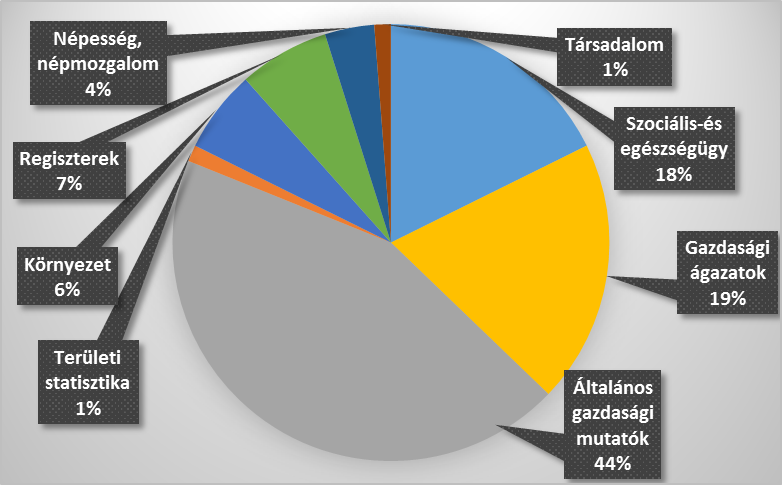 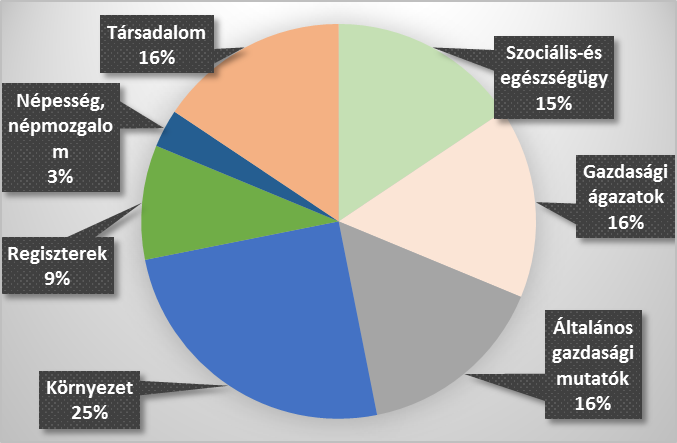 10
11
Adatfelvételekkel kapcsolatos változások III.
Új adatátvételek
KSH: 14 darab 
Új adatátvételi igényt a HSSz tagjai nem jeleztek a KSH felé.
-   Módosuló adatátvételt a HSSz KSH-n kívüli tagjai és a KSH szakfőosztályai a második egyeztetési körben nem jeleztek, azonban adminisztratív jellegű módosítások, pontosítások érkeztek.
11
12
Adatfelvételekkel kapcsolatos változások IV.
Szünetelő, megszűnő adatátvételek
KSH
Megszűnő: 2 darab

HSSz KSH-n kívüli tagjai
Megszűnő: PM (1db)
Népmozgalmi adatfelvételek
- Az Stt. 28. § és 30. § szerint elrendelésre kerülő népmozgalmi adatfelvételek esetén változás nem történt a tavalyi évhez képest (17 db adatfelvétel).
12
Köszönöm a figyelmet!
13